«Исследования И.П. Фалька (1771-1772 гг.)»
1.	Экспедиционная деятельность И.П. Фалька (1771-1772 гг.).
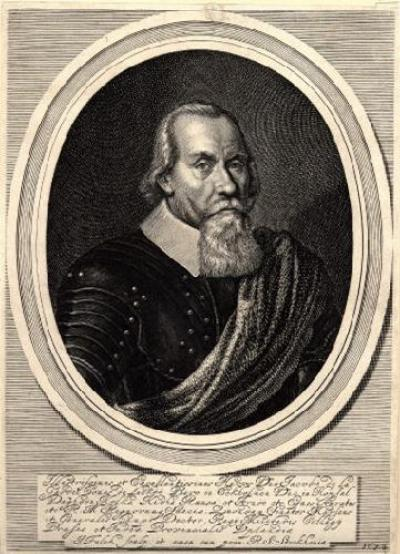 И.П. Фальк — один из «апостолов Линнея», как называют учеников великого шведского естествоиспытателя Карла Линнея (1707—1778), которые участвовали в экспедициях в самых разных частях света.
	Действуя по планам и выполняя задания своего учителя, присылая ему семена растений, а также гербарные и зоологические образцы.
2.	Первое предположение И.П. Фалька о постепенной ступенчатости южных склонах Урала.
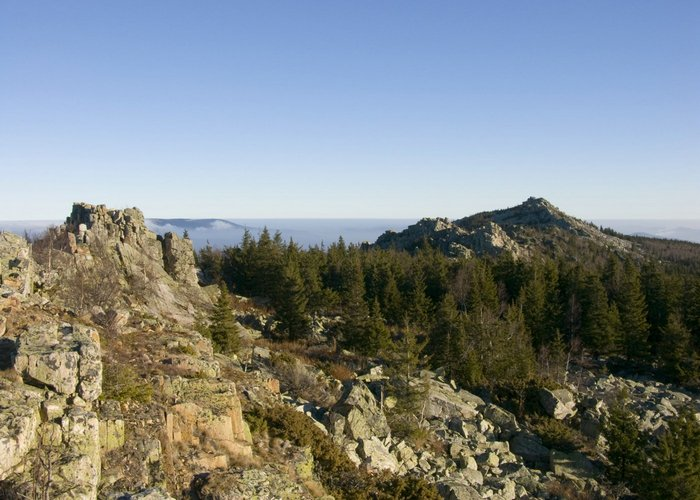 Фальк составил краткий, но довольно содержательный очерк об Уральских горах. 
	Он первый подразделил эти горы на три крупные части, отличающиеся друг от друга рядом особенностей: Башкирский, Екатеринбургский и Верхотурский Урал. 
	Позднее они стали называться Южным, Средним и Северным Уралом.
2.	Первое предположение И.П. Фалька о постепенной ступенчатости южных склонах Урала.
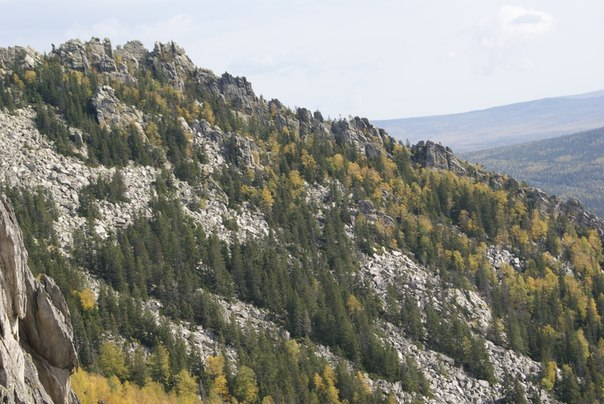 Фальк первый исследователь обративший внимание на  характерную для Урала ступенчатость горных склонов, высказал мнение, что каменные россыпи образовались  в результате морозного выветривания.
3.	Растения, названные в честь Фалька.
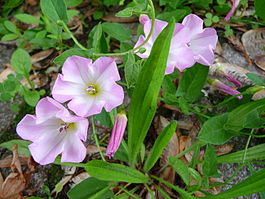 Вьюнко́вые (лат. Convolvuláceae) — семейство вьющихся растений (есть формы и не вьющиеся) из двудольных сростнолепестных.
Вывод:
И.П. Фальк учёный ботаник, который в течение экспедиции  собрал много материалов, касающихся, главным образом, флоры приуральских степей.
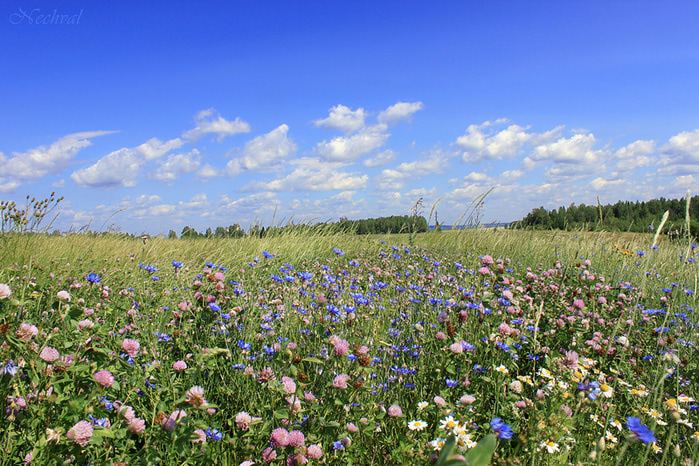 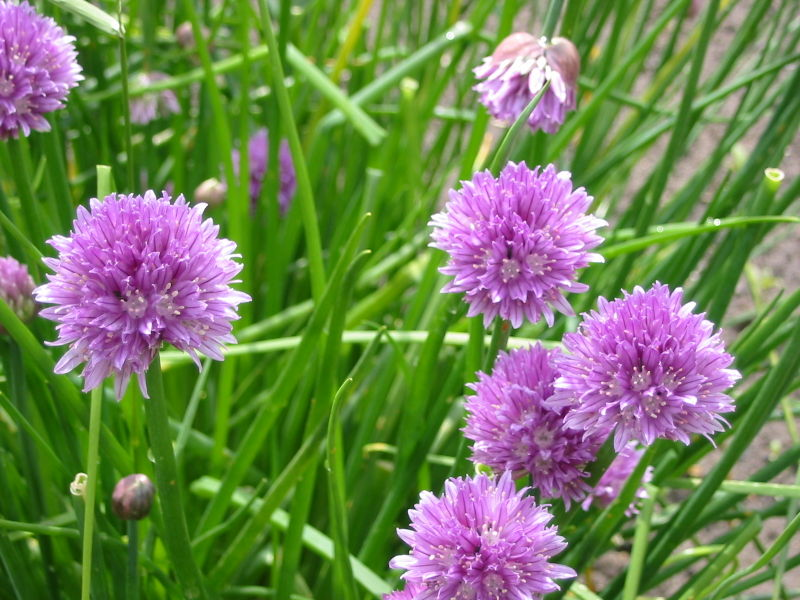 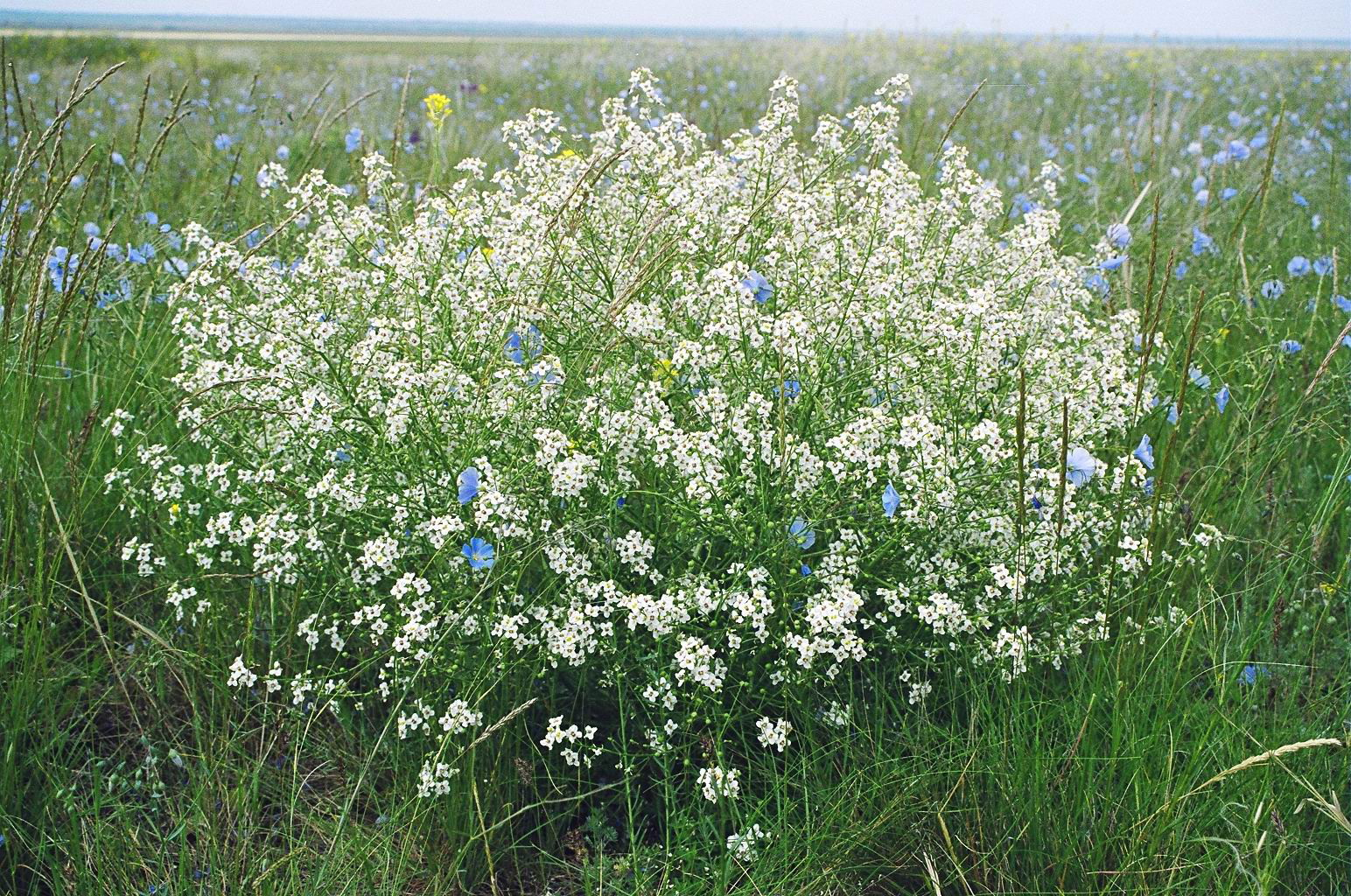